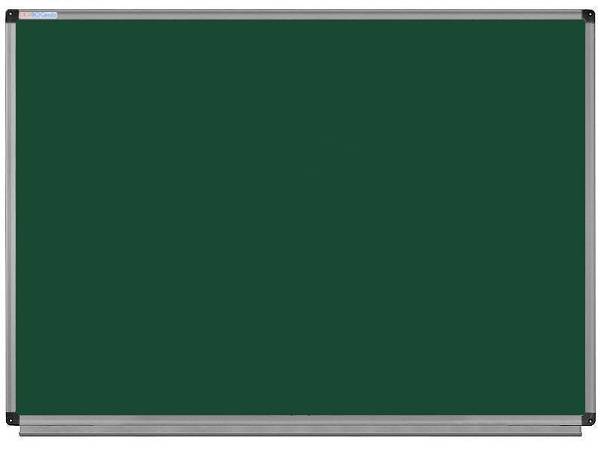 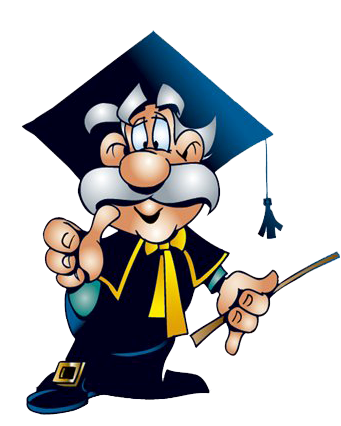 Інформаційний
БРЕЙН - РИНГ
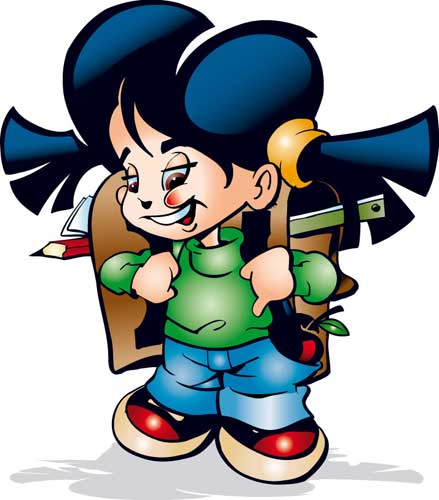 9 клас
1 тур.
Ерудити
2 тур.
Складачі
3 тур.
З півслова...
4 тур.
Розшифруй..
5 тур.
Аукціон
6 тур.
Так чи ні
7 тур.
Ребуси
8 тур.
Веселі нотки
[Speaker Notes: Через кнопки переходимо до слайдів з позначенням відповідного етапу гри]
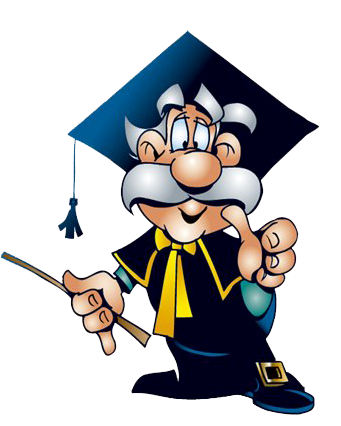 1 тур.
Ерудити
1
2
3
5
Відповіді
1)
4
4
2
3
2)
5
Відповіді
1
3)
3
2
4
5
Відповіді
1
Умовний оператор
if <умова>: <команда> 
відповідає алгоритмічній конструкції
1
А)повне розгалуження
A) =$B$2+C4
A) =$B$2+C4
A) =$B$2+C4
A) =$B$2+C4
A) =$B$2+C4
B
B)неповне розгалуження
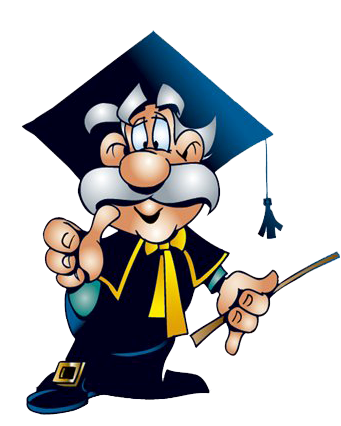 C)послідовне розгалуження
C) =$D$3+C4
C) =$D$3+C4
C) =$D$3+C4
C) =$D$3+C4
C) =$D$3+C4
Варіанти
Варіанти
Варіанти
Варіанти
Варіанти
Варіанти
Визначте значення змінної b,
якщо початкове значення a=2 :
2
b=4
b = 0if а%10 <3: b = a*2elif а%10 <= 5: b = a+10elif а%10 <= 7: b = a*10
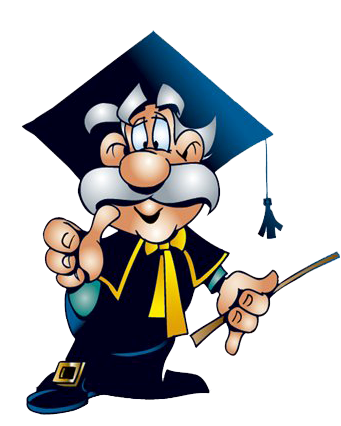 Програма
Вибери послідовність чисел, 
яку надрукує оператор циклу:
for x in range(2,10,2):
        print(x)
3
A) 0 1 2 3 4 5
A) =$B$2+C4
A) =$B$2+C4
A) =$B$2+C4
A) =$B$2+C4
A) =$B$2+C4
B
B) 2 4 6 8
B) =$B$3+E4
B) =$B$3+E4
B) =$B$3+E4
B) =$B$3+E4
B) =$B$3+E4
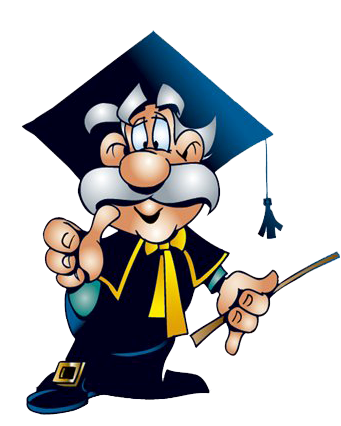 C) 0 2 4 6 8
C) =$D$3+C4
C) =$D$3+C4
C) =$D$3+C4
C) =$D$3+C4
C) =$D$3+C4
Варіанти
Варіанти
Варіанти
Варіанти
Варіанти
Варіанти
Значення змінної s  після виконання 
фрагменту програми:
4
s=12
s=0
x=2
while x<5:
    x=x+1
    s=s+x
print(s)
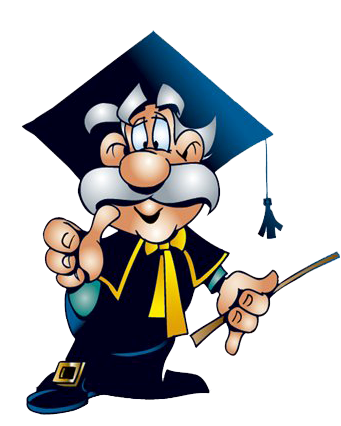 Програма
Запишіть результат виконання операцій:
5
[1,2,3,4]
>>> a = [1, 2, 3]
>>> a.append(4)
print(a)
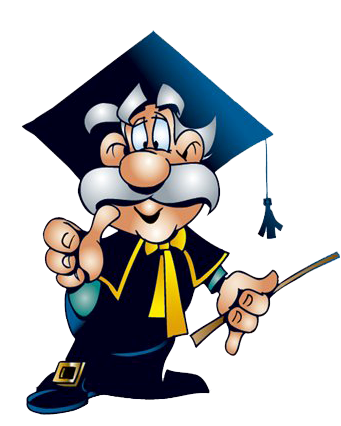 Програма
1)
Перевірка
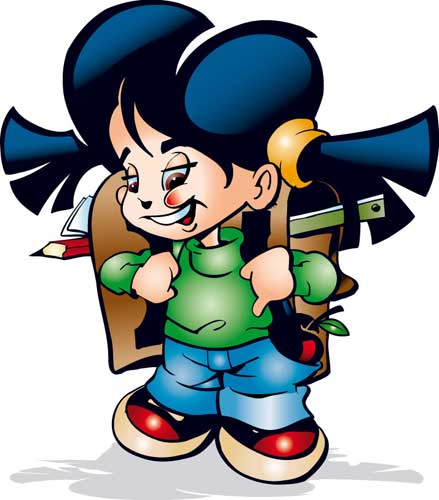 1
2
3
4
5
B
4
B
12
[1,2,3,4]
[Speaker Notes: При натисненні на кнопки 1, 2, 3, 4, 5 – з’являються відповіді на питання картки
Для візуалізації питань команди для всієї аудиторії необхідно натиснути на кнопку «Перевірка»]
Оберіть правильний запис імені списку
1
A) =$B$2+C4
A) =$B$2+C4
A) =$B$2+C4
A) список
A) =$B$2+C4
A) =$B$2+C4
C
B) =$B$3+E4
B) =$B$3+E4
B) =$B$3+E4
B) 1_list
B) =$B$3+E4
B) =$B$3+E4
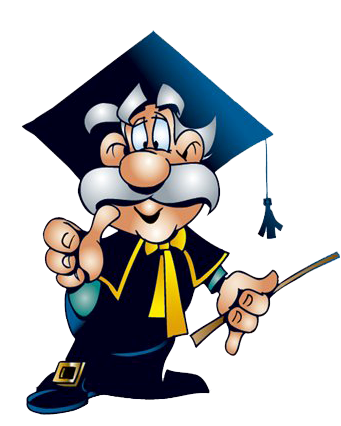 C) =$D$3+C4
C) =$D$3+C4
C) =$D$3+C4
C) list_3
C) =$D$3+C4
C) =$D$3+C4
Варіанти
Варіанти
Варіанти
Варіанти
Варіанти
Варіанти
Як записується список з заданою кількістю
елементів? Так чи ні?
2
Tак
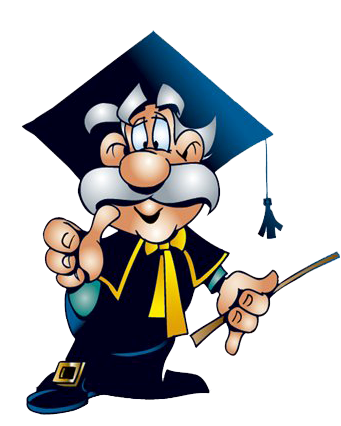 spysok=[5, 8, 0, -5, -2, 10, -7]
Перевірка
Маємо список з іменем tab, який 
складається з 10 елементів. 
Оберіть правильний запис імені елементу 
з четвертим індексом
3
A) tab=4
A) =$B$2+C4
A) =$B$2+C4
A) =$B$2+C4
A) =$B$2+C4
A) =$B$2+C4
C
B) tab”4”
B) =$B$3+E4
B) =$B$3+E4
B) =$B$3+E4
B) =$B$3+E4
B) =$B$3+E4
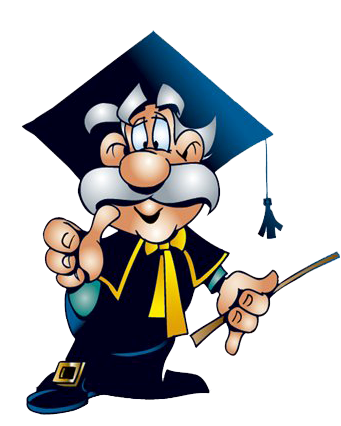 C) tab[4]
C) =$D$3+C4
C) =$D$3+C4
C) =$D$3+C4
C) =$D$3+C4
C) =$D$3+C4
Варіанти
Варіанти
Варіанти
Варіанти
Варіанти
Варіанти
Відомо, що індекс останнього елемента 10.
Скільки елементів є у списку?
4
11
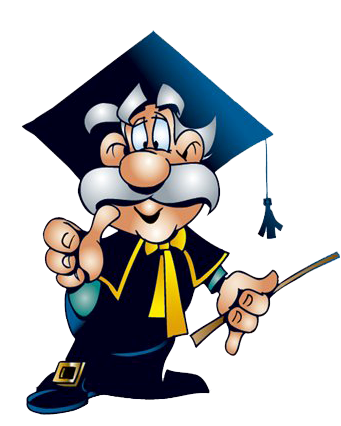 Перевірка
Який розділовий знак між елементами списку
А=input().split()
5
пропуск
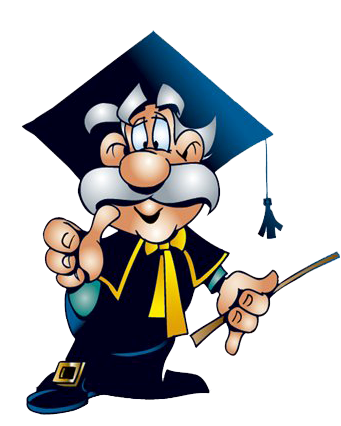 Перевірка
2)
Перевірка
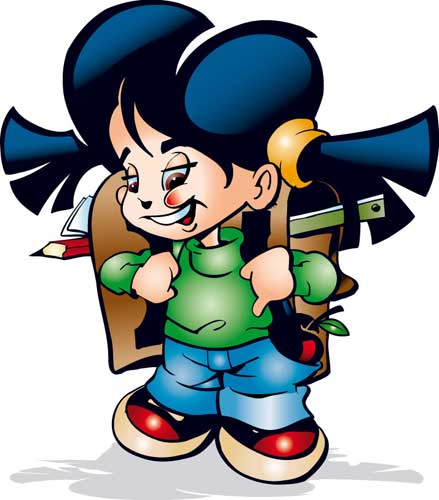 1
2
3
4
5
C
Tак
C
11
пропуск
Оберіть запис списку з іменем Х, 
що складається з елементів дійсного типу:
1
A) X=[float(i) for i in input().split()]
A
B) X=[int(i) for i in input().split()]
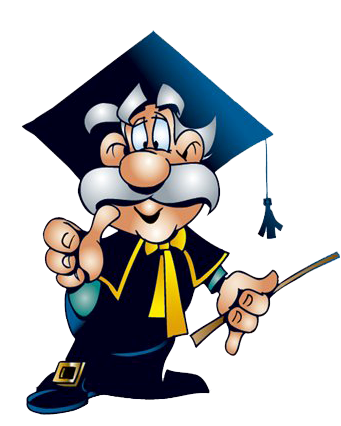 C) X=[str(i) for i in input().split()]
Варіанти
Варіанти
Варіанти
Варіанти
Варіанти
Варіанти
Дано список А=[ 1, 3, 4, 5, 6, 3].
Який отримаємо результат від функції?
2
2
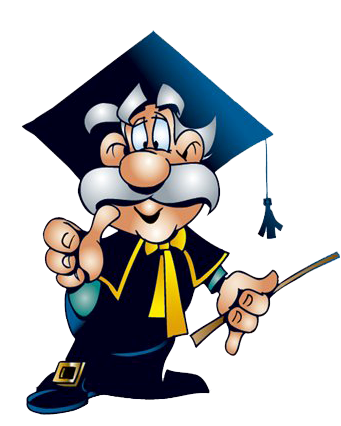 a.count(3)
Перевірка
Для виведення списку А в один рядок 
з пробілами використовують запис:
3
A) print(A)
A) =$B$2+C4
A) =$B$2+C4
A) =$B$2+C4
A) =$B$2+C4
A) =$B$2+C4
С
B) for i in A: print(i)
B) =$B$3+E4
B) =$B$3+E4
B) =$B$3+E4
B) =$B$3+E4
B) =$B$3+E4
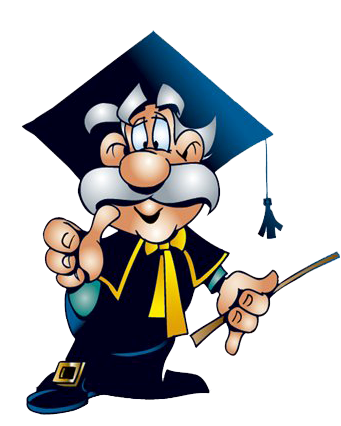 C) =$D$3+C4
C) =$D$3+C4
C) =$D$3+C4
C) =$D$3+C4
C) =$D$3+C4
C) for i in A: print(i, end=‘ ‘)
Варіанти
Варіанти
Варіанти
Варіанти
Варіанти
Варіанти
Дано список А=[ 1, 3, 4, 5].
Який отримаємо результат від функції?
4
[1, 3, 4, 5, 7]
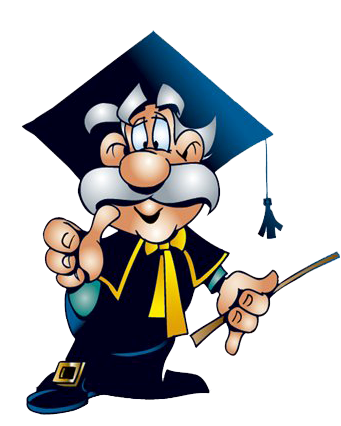 A.append(7)
print(A)
Перевірка
Дано список А=[ 1, 3, 4, 5, 6, 7].
Який отримаємо результат від функції?
5
6
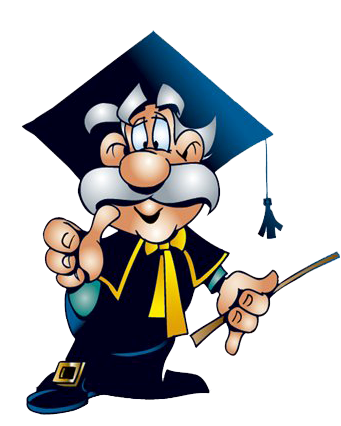 len(A)
Перевірка
Перевірка
3)
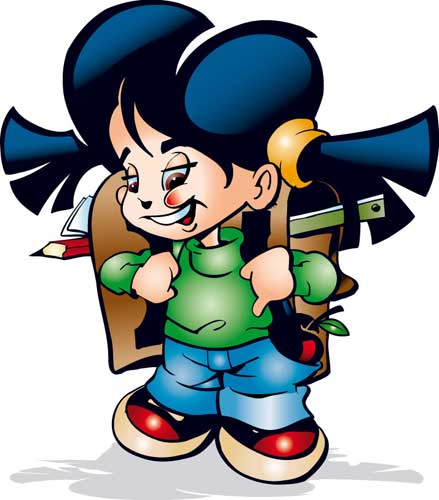 1
2
3
4
5
C
[1,3,4,5,7]
2
6
A
2 тур.
Складачі
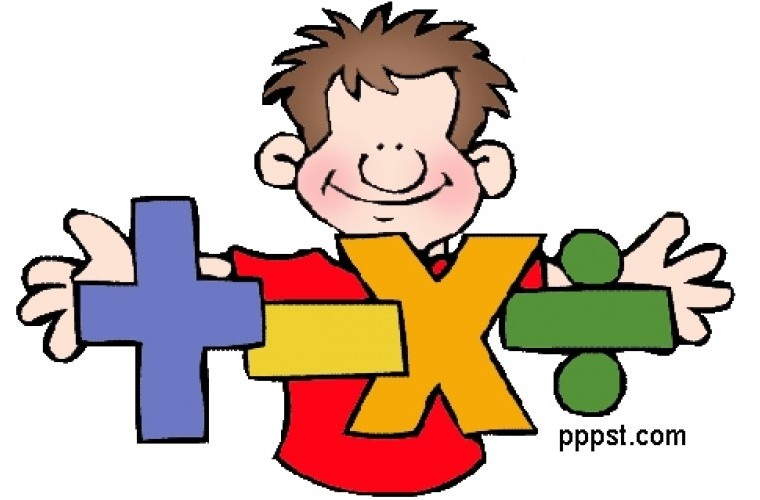 Програмування
[Speaker Notes: Команди повинні скласти якомога більше слів з букв слова ПРОГРАМУВАННЯ.]
3 тур.
З півслова...
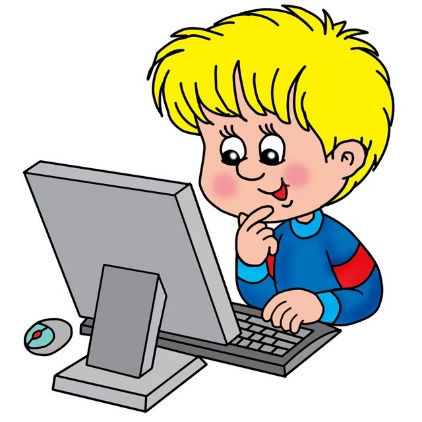 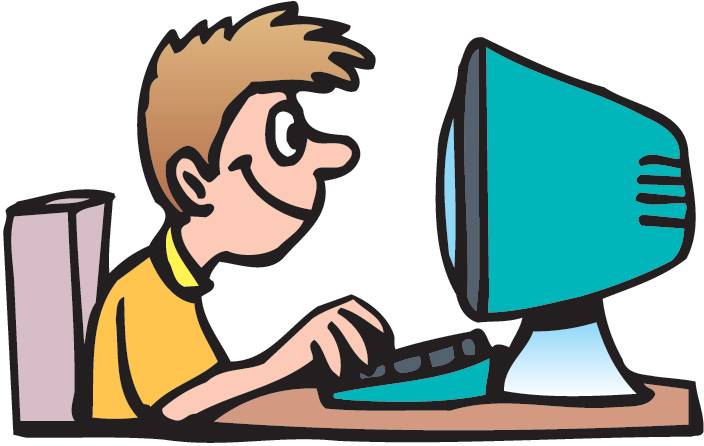 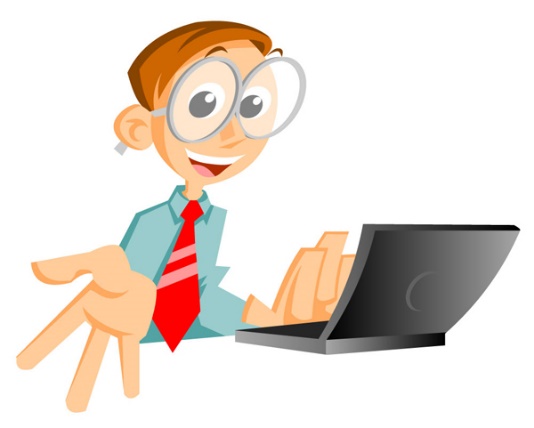 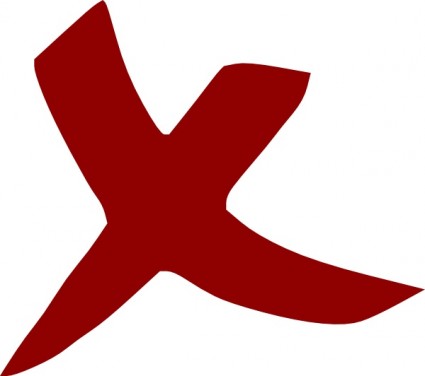 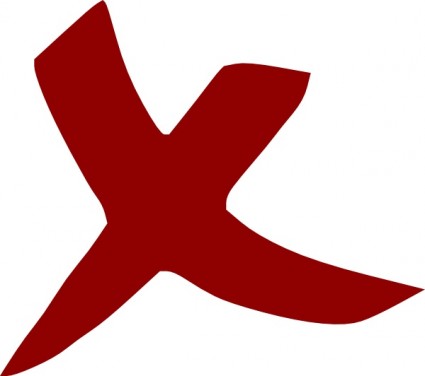 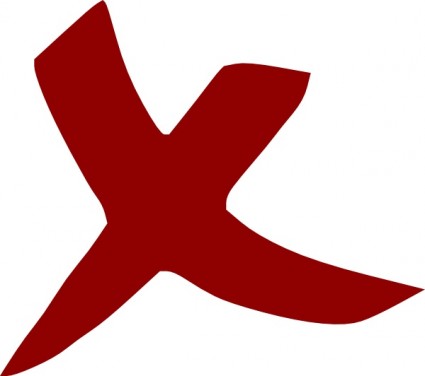 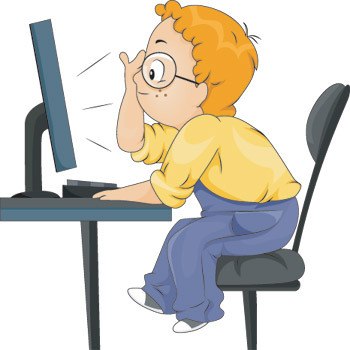 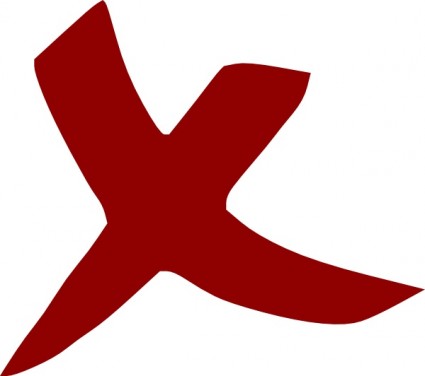 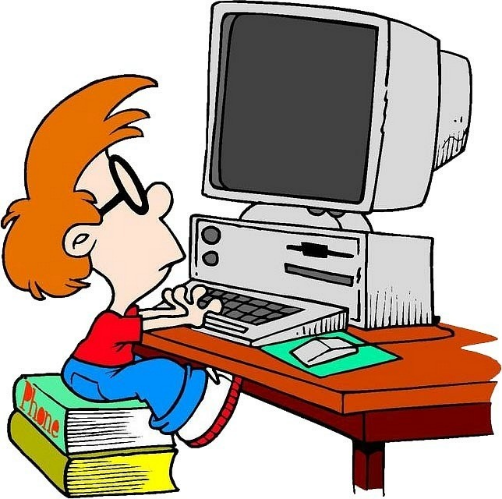 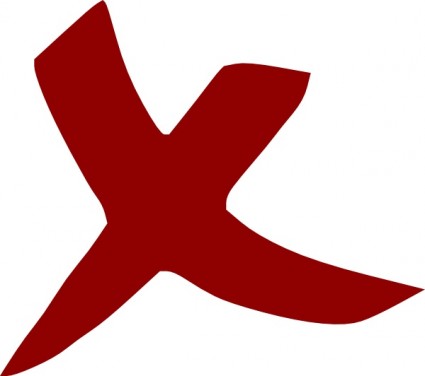 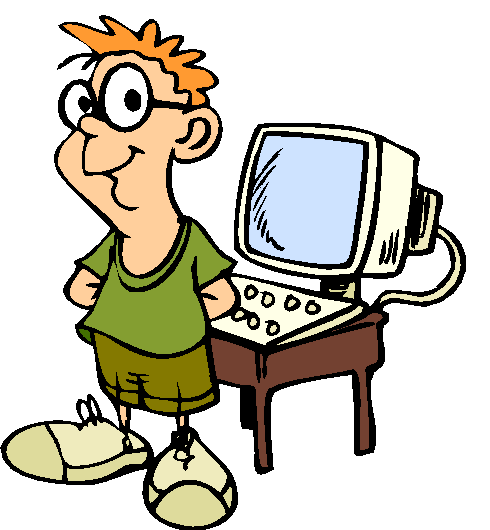 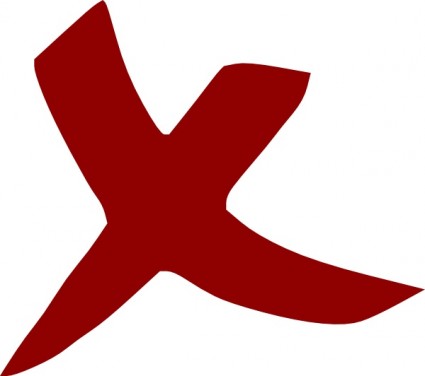 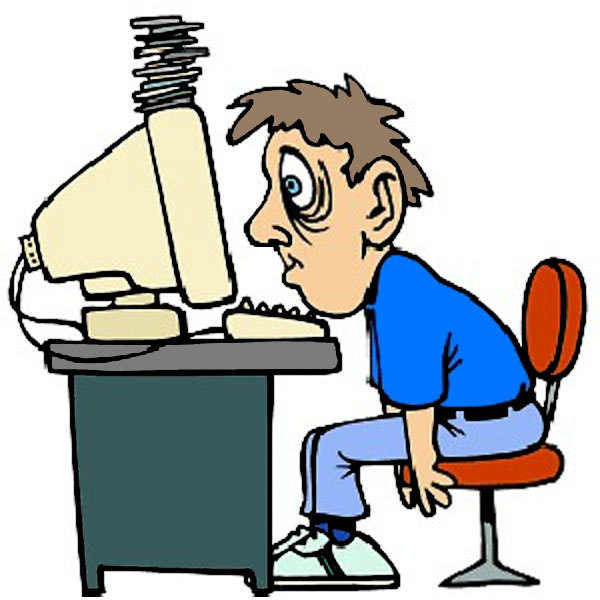 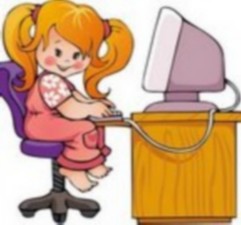 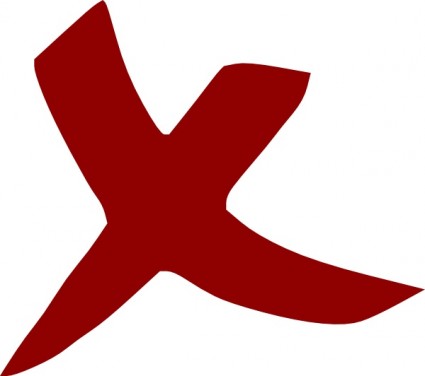 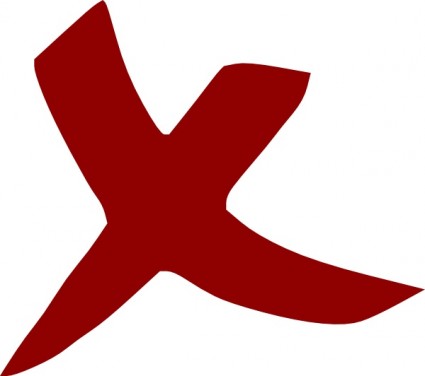 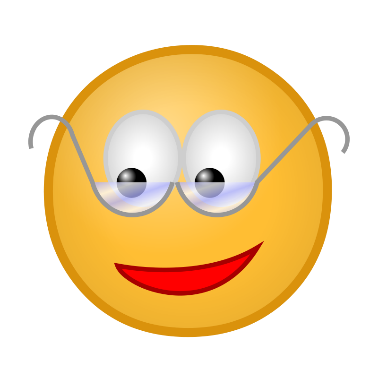 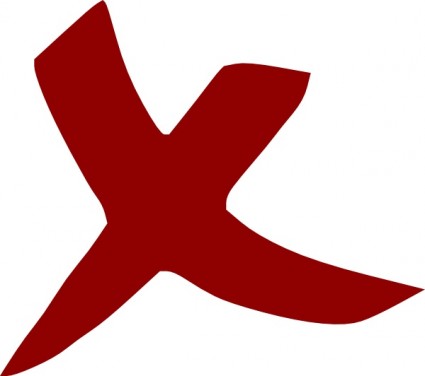 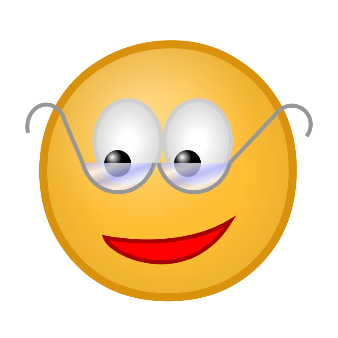 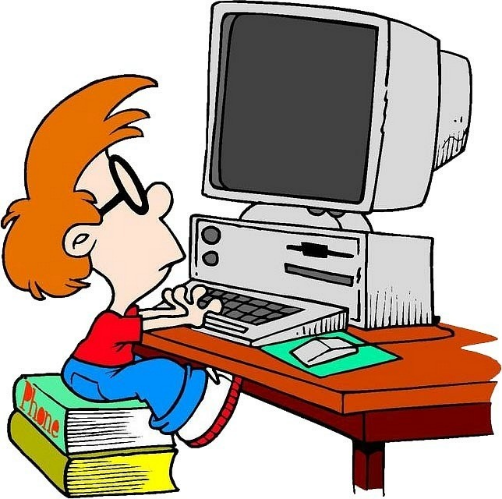 1
Позначення порожнього списку

……………….
[]
2
Перевірка наявності 
елементів у списку


……………….
in
[Speaker Notes: Щоб переглянути правильну відповідь натисніть на прямокутники 1 та 2]
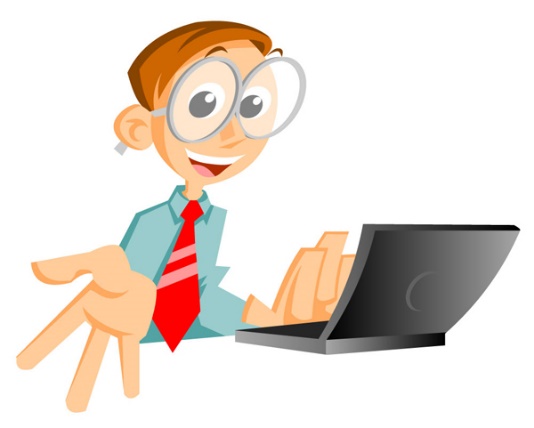 1
Команда додавання 
елементу у список

……………….
append
2
Команда видалення 
значень зі списку


……………….
del
[Speaker Notes: Щоб переглянути правильну відповідь натисніть на прямокутники 1 та 2]
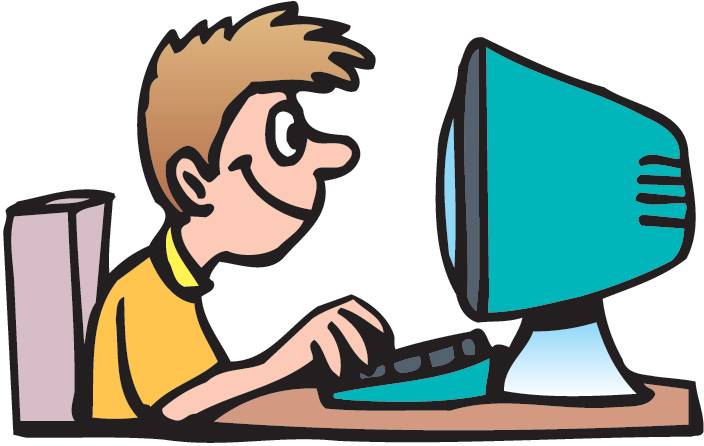 1
Команда виведення 
на екран списку


……………….
print
2
Знак об’єднання 
двох списків


……………….
+
[Speaker Notes: Щоб переглянути правильну відповідь натисніть на прямокутники 1 та 2]
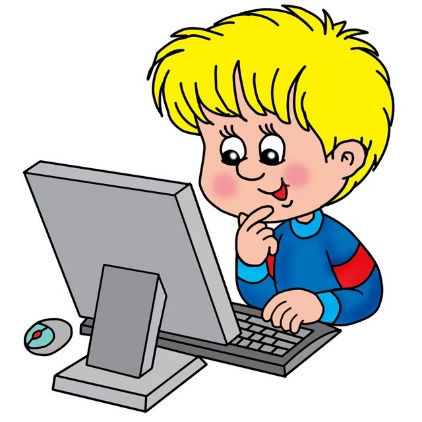 1
З якої цифри починається 
нумерація списку



……………….
0
2
Видалення елемента
списку за значення


……………….
remove
[Speaker Notes: Щоб переглянути правильну відповідь натисніть на прямокутники 1 та 2]
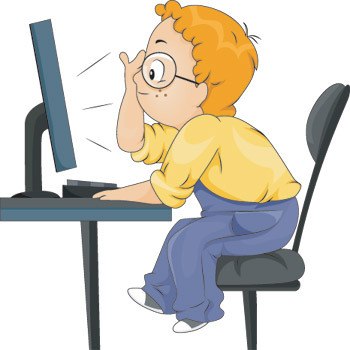 1
Сукупність елементів, в якій 
не вказується тип 
елементів та їх кількість.
список
2
Відомо, що індекс останнього 
елемента 10. 
Скільки елементів у списку? 





……………….
11
[Speaker Notes: Щоб переглянути правильну відповідь натисніть на прямокутники 1 та 2]
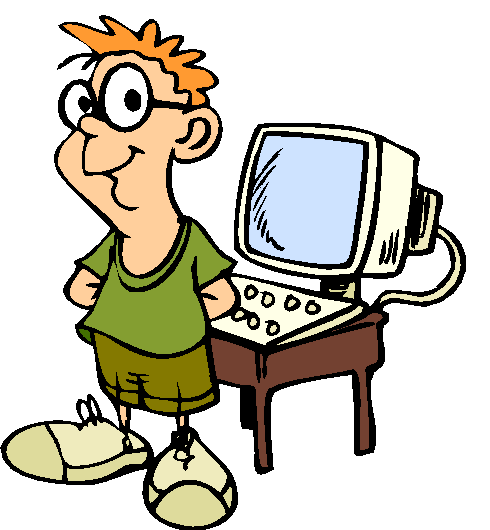 1
Який розділовий знак між
елементами списку
А=input().split()



……………….
пропуск
2
Для знаходження довжини списку
використовують функцію 
……………….
len()
[Speaker Notes: Щоб переглянути правильну відповідь натисніть на прямокутники 1 та 2




Чтобы посмотреть правильный ответ нажмите на прямоугольники 1 и 2]
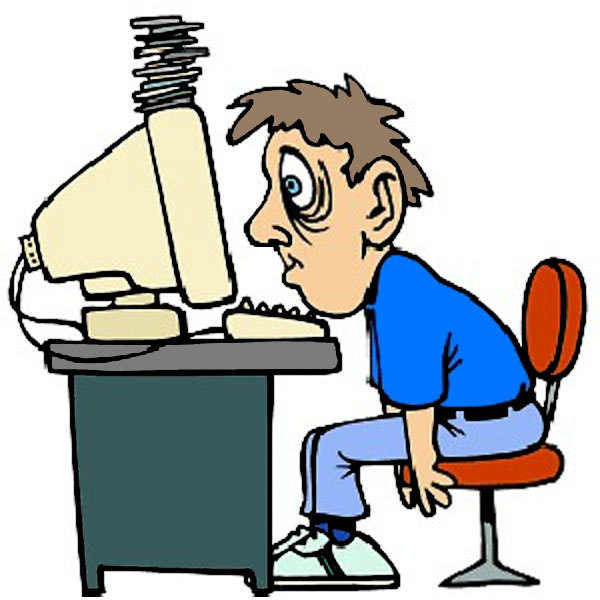 1
Для знаходження кількості 
заданих елементів у списку

……………….
count()
2
Модуль для підключення 
випадкових чисел


……………….
random
[Speaker Notes: Щоб переглянути правильну відповідь натисніть на прямокутники 1 та 2]
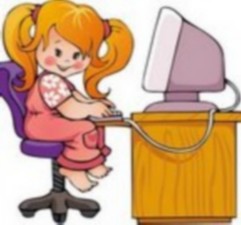 1
Вираз, який задає порядок 
обчислення 

……………….
формула
2
Цикл з умовою



……………….
while
[Speaker Notes: Щоб переглянути правильну відповідь натисніть на прямокутники 1 та 2]
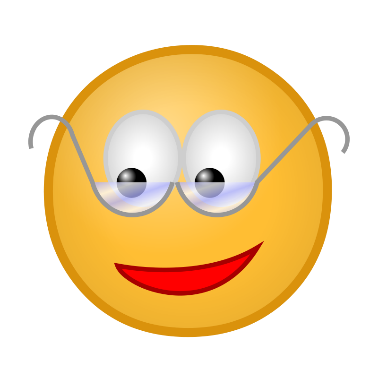 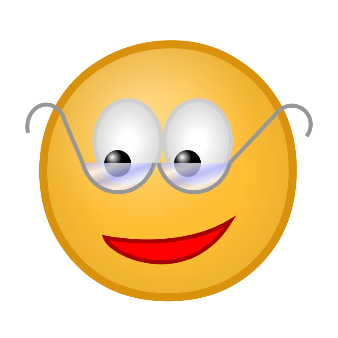 1
Знак, який використовується 
для запису десяткового дробу в Python




……………….
крапка
2
Цикл з лічильником




……………….
for
[Speaker Notes: Щоб переглянути правильну відповідь натисніть на прямокутники 1 та 2]
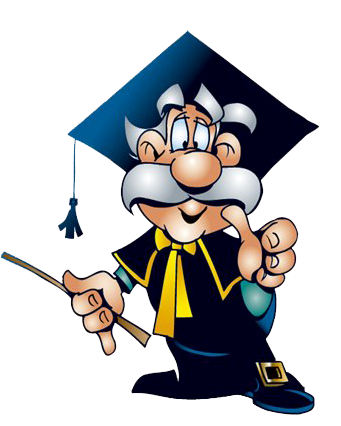 4 тур.
Розшифруй анаграму
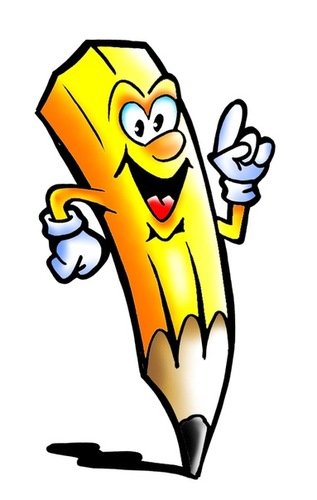 С
И
П
С
К
О
Відповідь
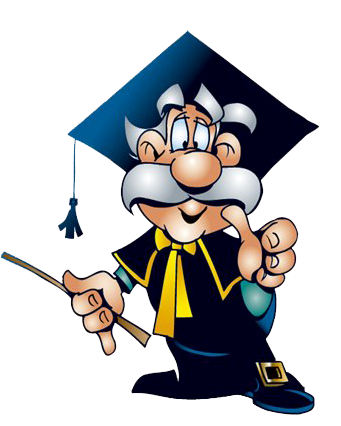 4 тур.
Розшифруй анаграму
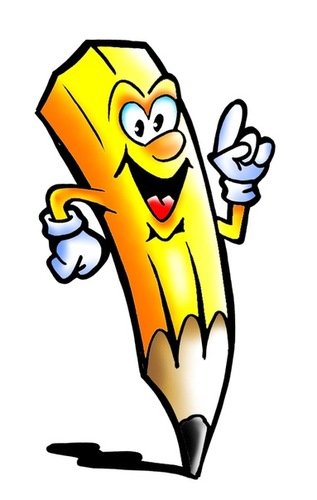 М
Л
У
Р
О
Ф
А
Відповідь
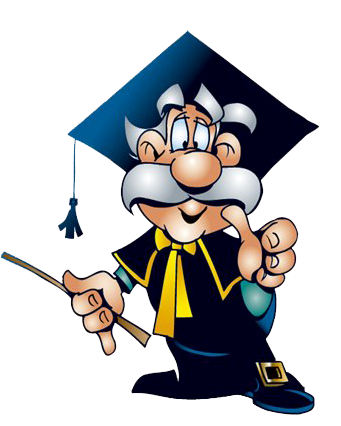 4 тур.
Розшифруй анаграму
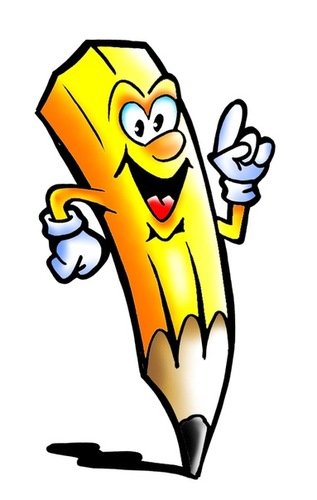 И
Л
Е
В
Ч
А
Н
И
Відповідь
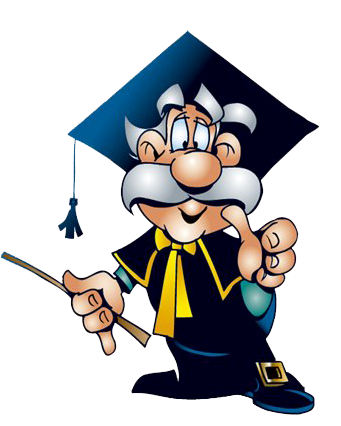 4 тур.
Розшифруй анаграму
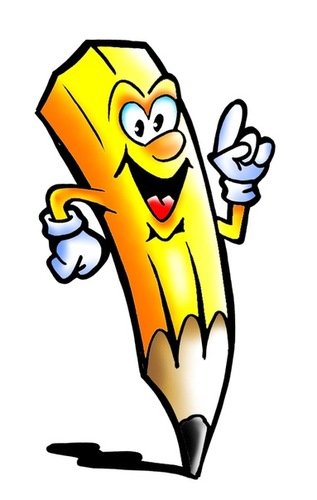 Д
Н
С
О
В
П
І
І
Ь
Т
С
О
Л
Відповідь
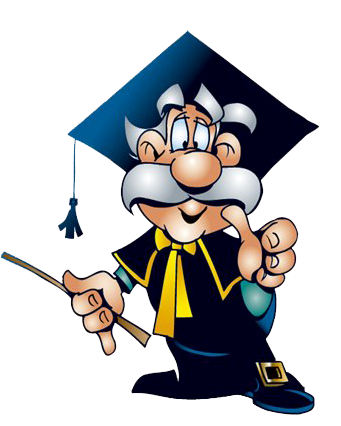 4 тур.
Розшифруй анаграму
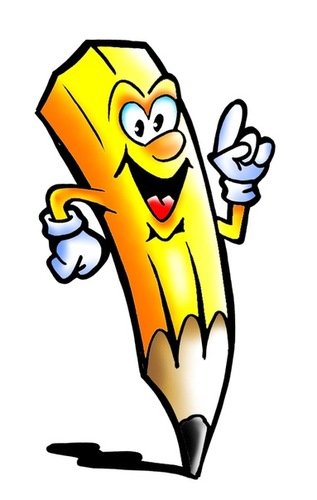 В
А
Я
У
Н
Д
Е
А
Р
Н
Г
Відповідь
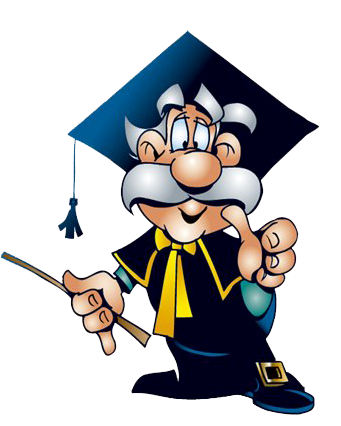 4 тур.
Розшифруй анаграму
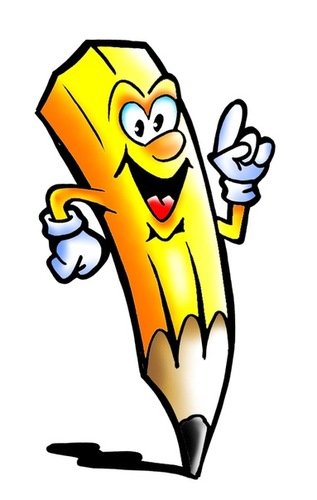 Е
Н
І
С
К
Д
Відповідь
Аукціон
5 тур.
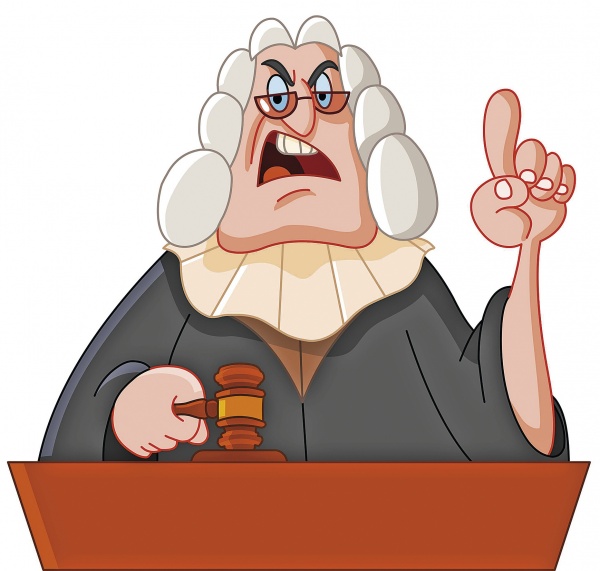 Назвати  терміни з програмування, 
що містять  букву
К
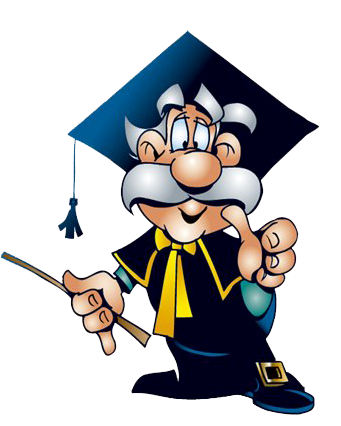 6 тур.
Так  чи ні
1 команда
1 команда
1)
2)
2 команда
2 команда
3)
3 команда
3 команда
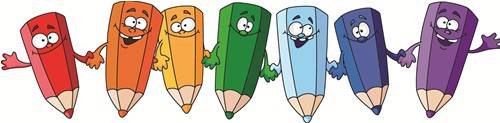 1 команда
Список –це набір фіксованої 
кількості  однотипних елементів
Ні
Так
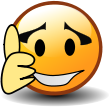 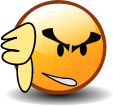 Мінімальним елементом списку 
[1, -3, 4, 8,-1, 0] є нуль.
Ні
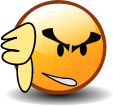 Так
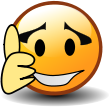 Результат функції
len(«слово») дорінює 7.
Ні
Так
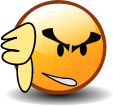 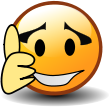 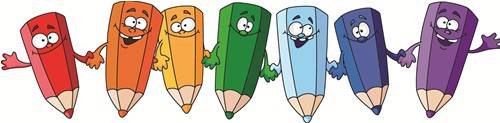 2 команда
. Індекс в одновимірному списку 
позначає кількість елементів 
масиву
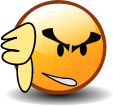 Ні
Так
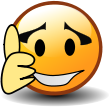 Максимальним елементом списку 
[1, -3, 4, 8, -1, 0] є 1.
Ні
Так
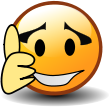 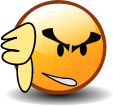 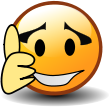 Результат виконання функції
a=‘Hello, World’
a.lower дорівнює ‘hello, world’
Ні
Так
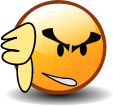 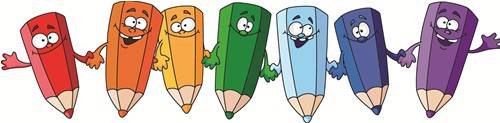 3 команда
Як список можна описати оцінки 
учня з інформатики, які він 
отримав протягом семестру
Ні
Так
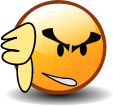 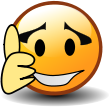 Індекс максимального елемента 
списку [1, -3, 4, 8, -1, 0] 
дорівнює три.
Ні
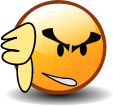 Так
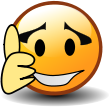 Рядки мають власний тип float
Ні
Так
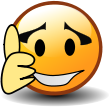 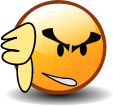 1команда
Задача про знаходження 
найбільшого елемента списку відноситься 
до задач на пошук у списку елемента 
із заданою властивістю
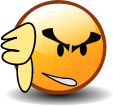 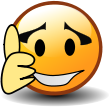 Ні
Так
Індекс мінімального елемента 
Списку [1, -3, 4, 8, -1, 0] дорівнює два.
Ні
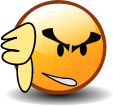 Так
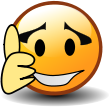 Функція, що виводить рядок 
в зворотньому порядку - remove
Ні
Так
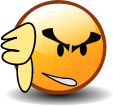 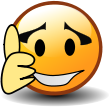 2 команда
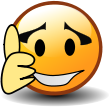 Задача про подвоєння значень 
елементів списку відноситься до 
задач на змінювання значень елементів списку
Ні
Так
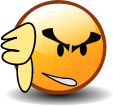 Сума мінімального та максимального 
елементів списку [ 1, -3, 4, 8, -1, 0] 
Дорівнює 12
Ні
Так
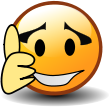 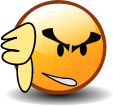 Рядки мають власний тип даних string.
Ні
Так
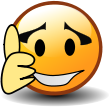 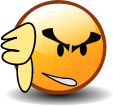 3 команда
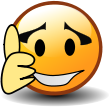 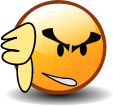 Команда random.randint 
означає випадкове ціле число
Ні
Так
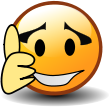 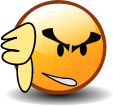 Добуток мінімального та 
максимального елементів 
списку [1, -3, 4, 8, -1, 0] дорівнює 24.
Ні
Так
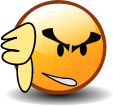 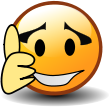 Нумерація елементів списку 
починається з одиниці.
Ні
Так
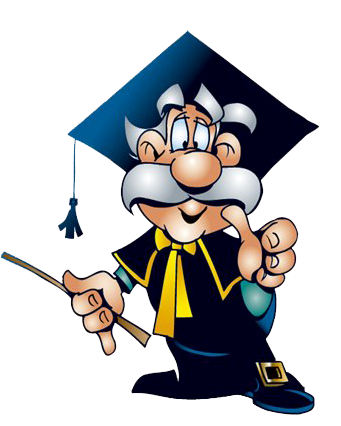 Ребуси
7 тур.
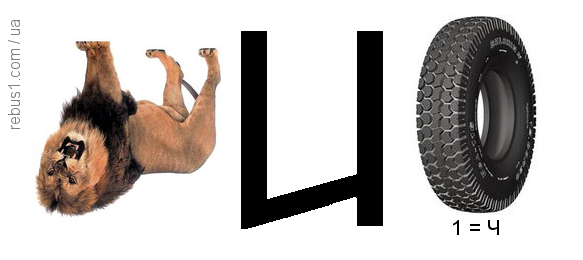 ВЕЛИЧИНА
Відповідь
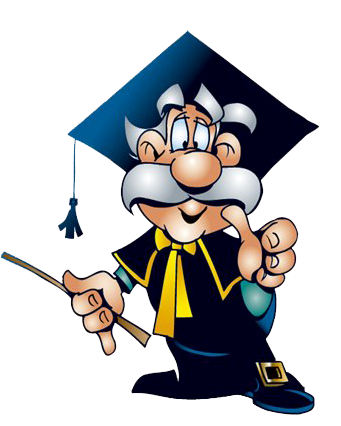 Ребуси
7 тур.
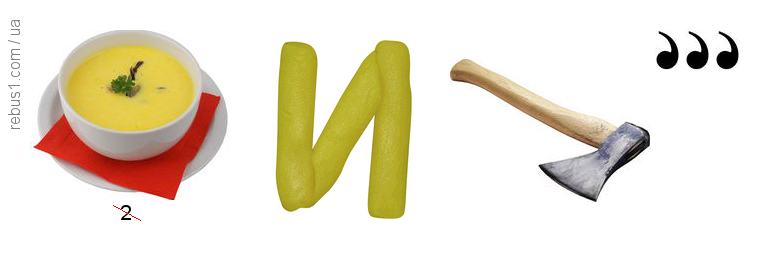 СПИСОК
Відповідь
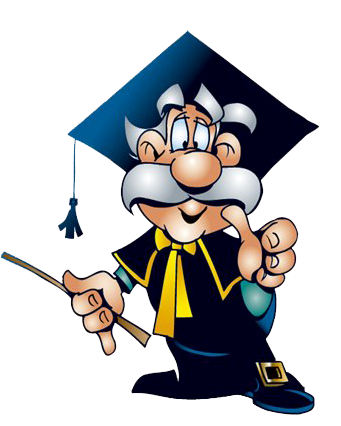 Ребуси
7 тур.
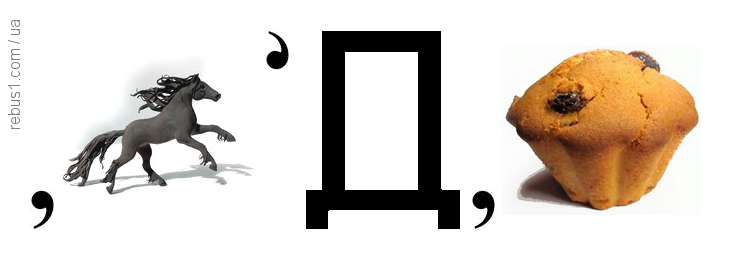 ІНДЕКС
Відповідь
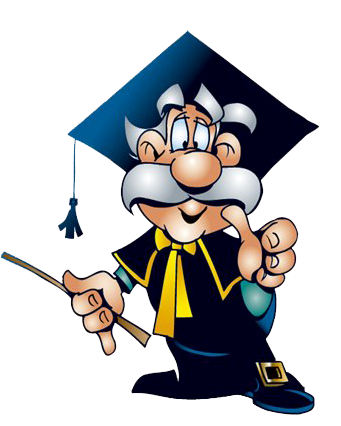 Ребуси
7 тур.
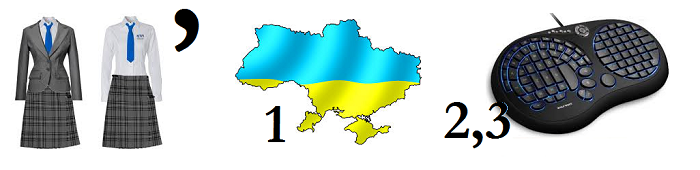 ФОРМУЛА
Відповідь
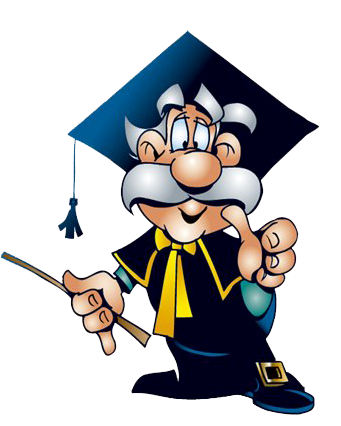 Ребуси
7 тур.
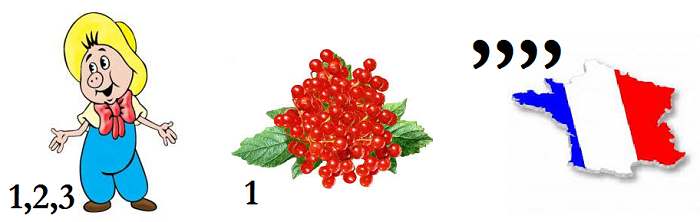 ФУНКЦІЯ
Відповідь
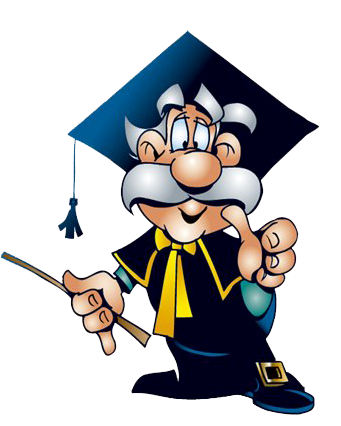 Ребуси
7 тур.
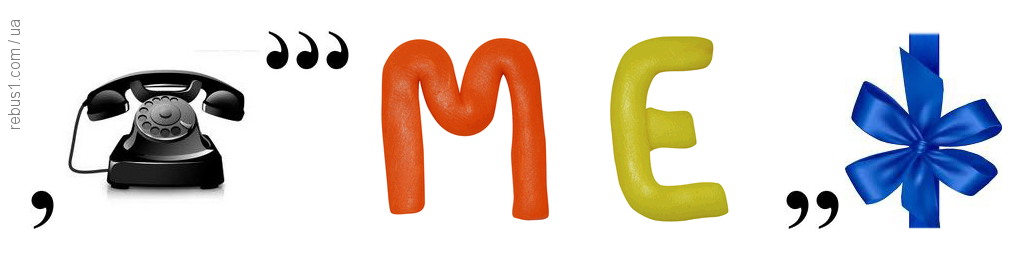 ЕЛЕМЕНТ
Відповідь
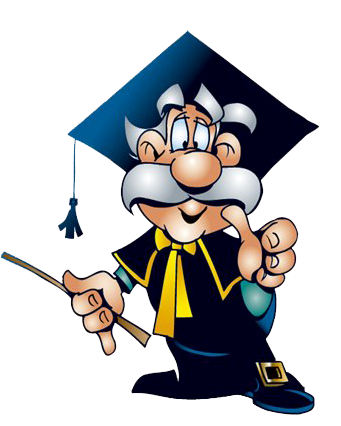 Ребуси
7 тур.
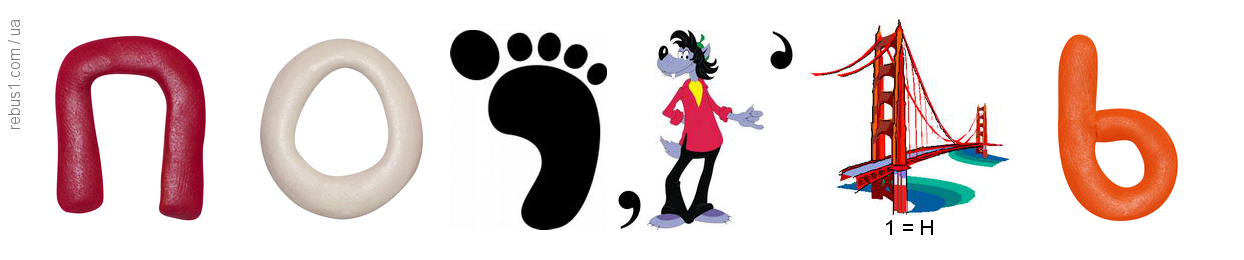 ПОСЛІДОВНІСТЬ
Відповідь
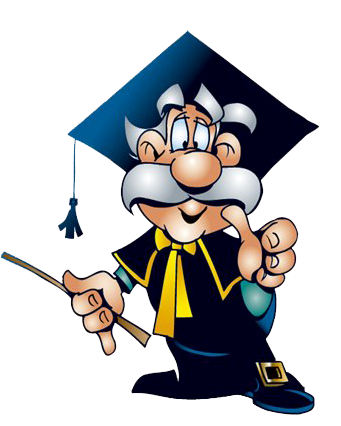 Ребуси
7 тур.
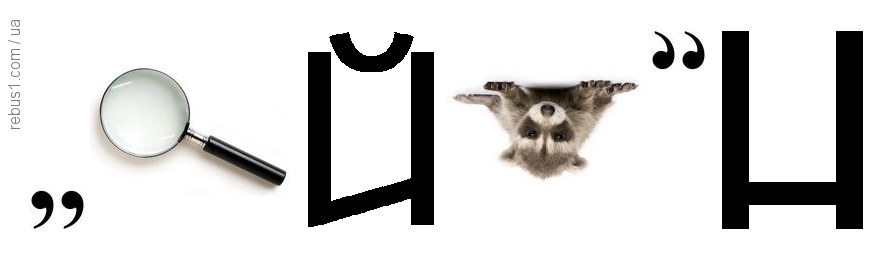 ПАЙТОН
Відповідь
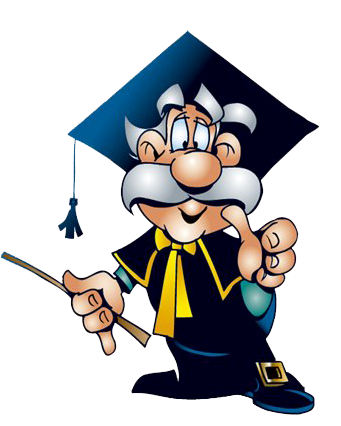 Ребуси
7 тур.
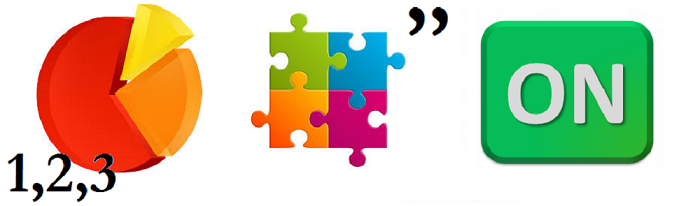 ДІАПАЗОН
Відповідь
Веселі нотки
8 тур.
Назвіть пісню, в якій є терміни 
з інформатики
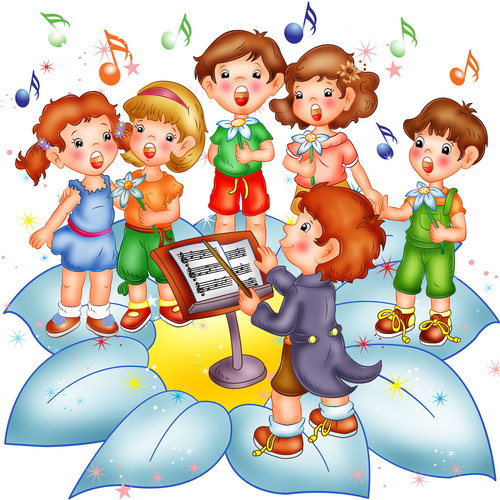 Підсумки
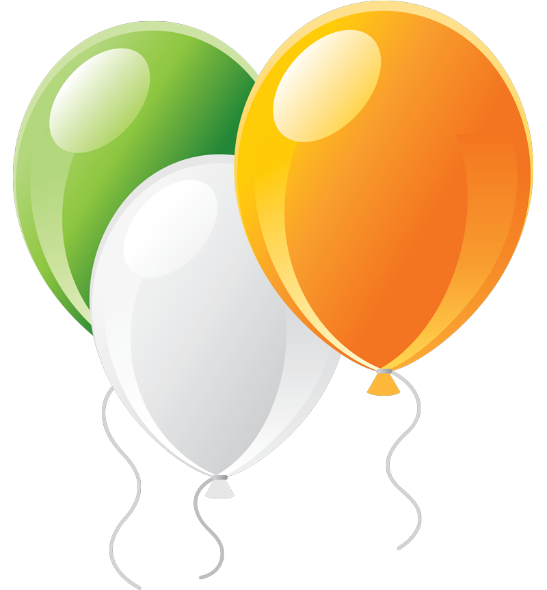 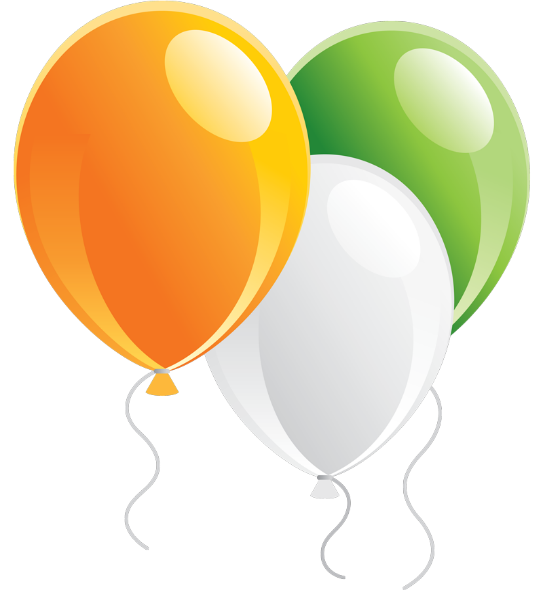 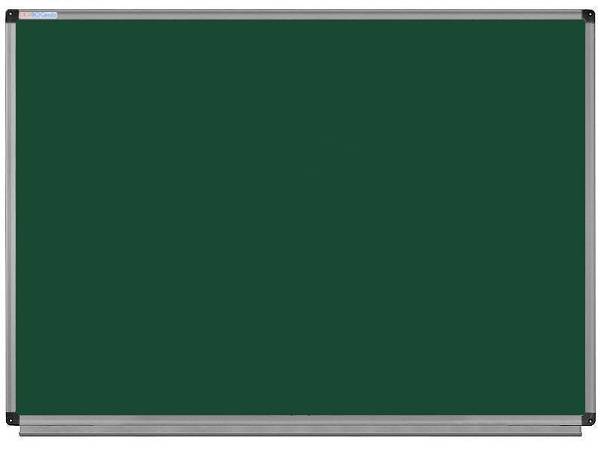 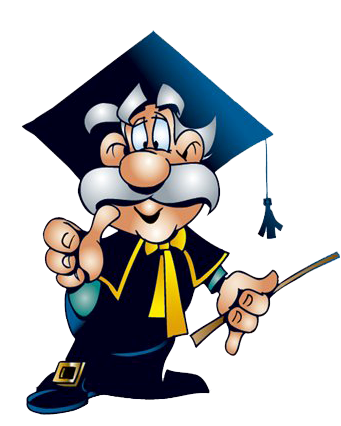 Підведення 
підсумків
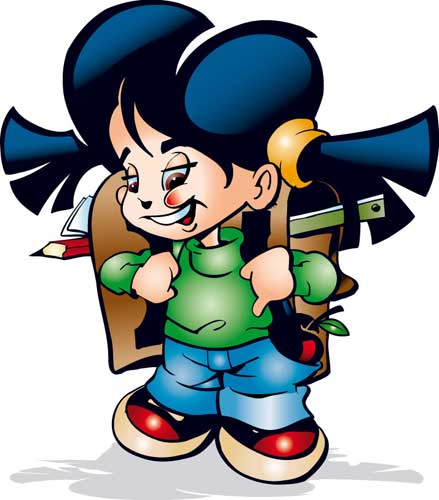 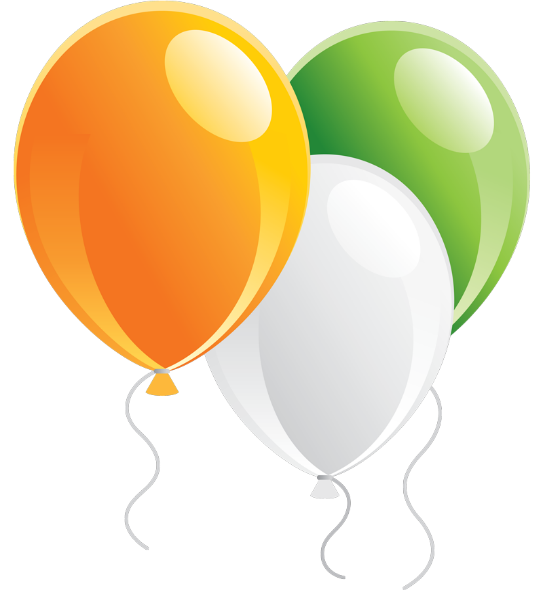